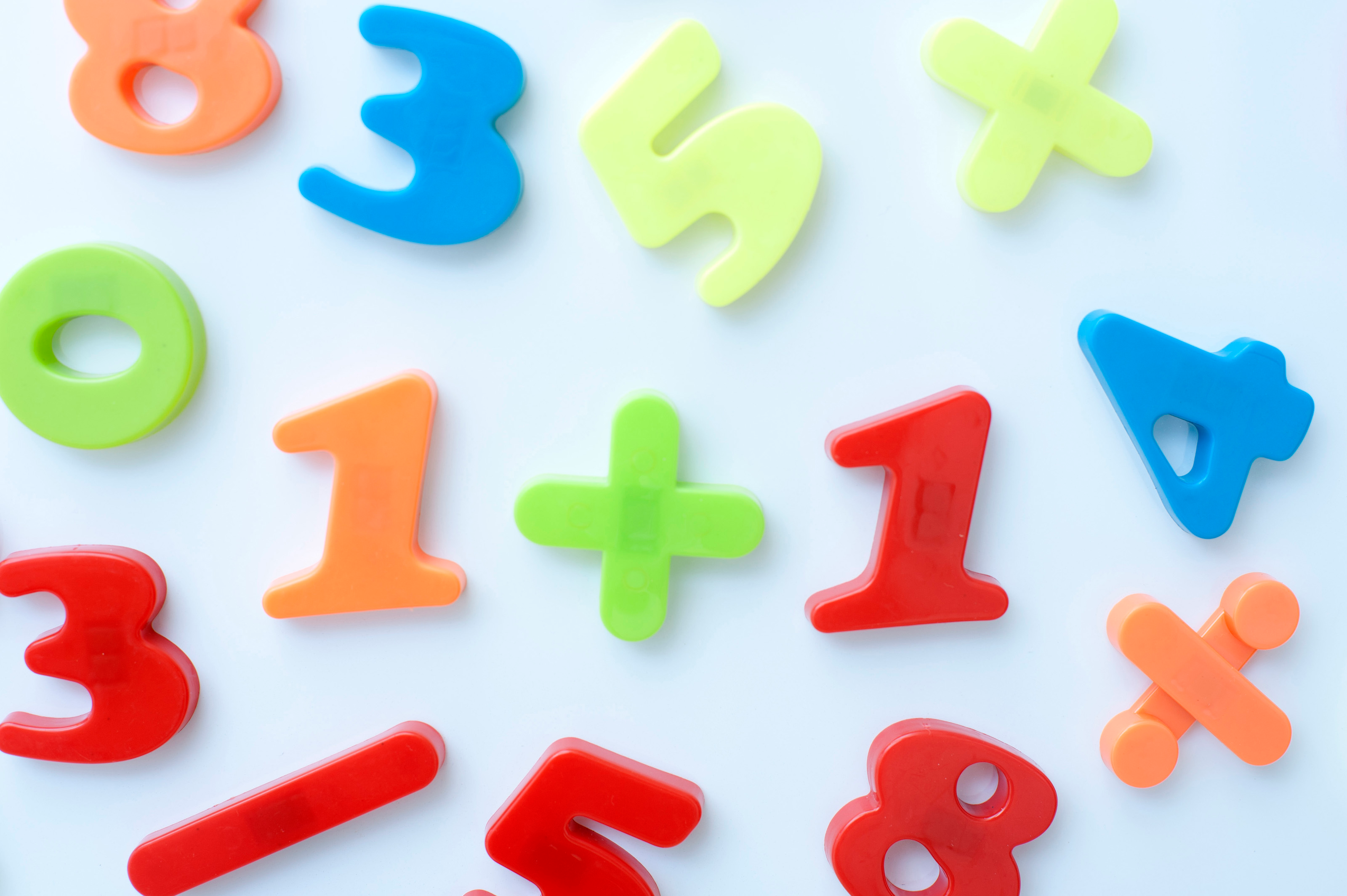 MATH 101-Primary
BURNABY SCHOOLS
Donna Morgan, Math/Science Consultant
Soft start
Play the domino game and try out the Halloween shapes for the pattern blocks!
Mathematics is not acultural.
We acknowledge the Coast Salish nations (Musqueam, Squamish and Tsleil-Waututh) on WHOSE unceded traditional territories WE TEACH, LEARN AND PLAY
Soft start…dominoes and halloween pattern blocks
Acknowledgement
Numberline warm up
Today’s Focus:  Numberlines leading to multiplication
-clotheslines
-Kim Sutton’s placemat numberline
-Addition games and skip counting
SUPPER (5 pm)
Numberline Make and Take and Ideas
Great Resource: BC Numeracy network
Feedback/For Next Time
Agenda
Group Up/Line Up
Using the Rekenrek
Rekenrek Sample Lessons
It takes 2 to build a number
Count and Compare
The importance of the numberline
Numberline Activities
Numberline Activities
Questions for numberline
Preparing for Multiplying
CHIPS AHOY

IN BETWEENS
Connect to Literature
The King’s Commissioners
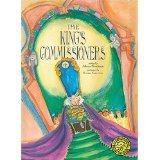 A great resource
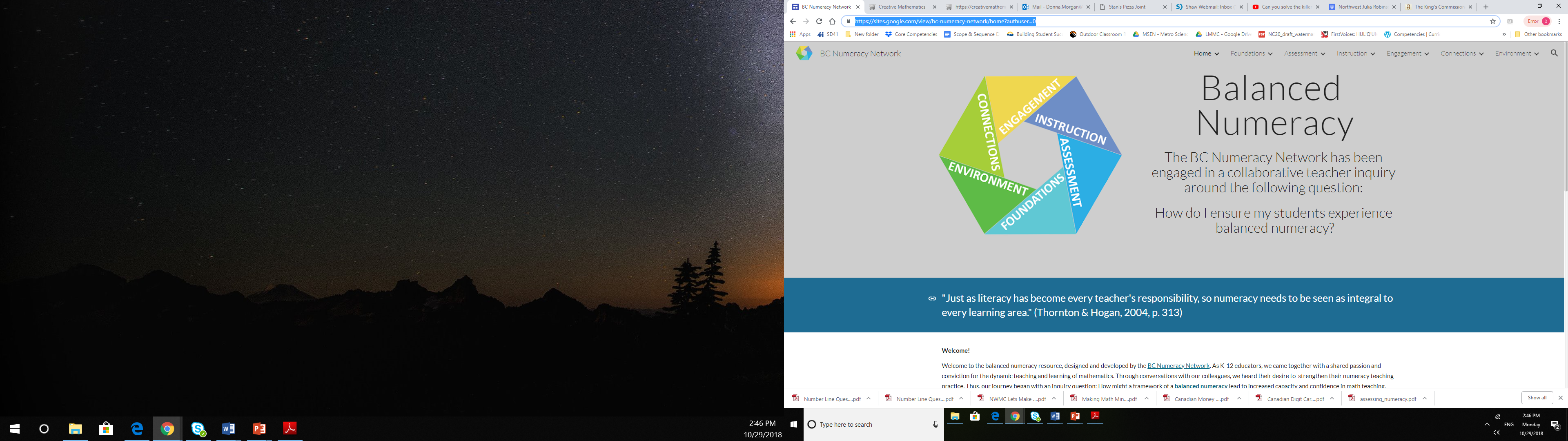 Progression of MATH 101
Oct 29—Building Fluency, Building towards multiplication*
Nov 19—Spatial relationships, shapes, data*
Nov 23—am session with Carole Fullerton (Financial Literacy or YOUR choice?)
Please commit to all 4 sessions
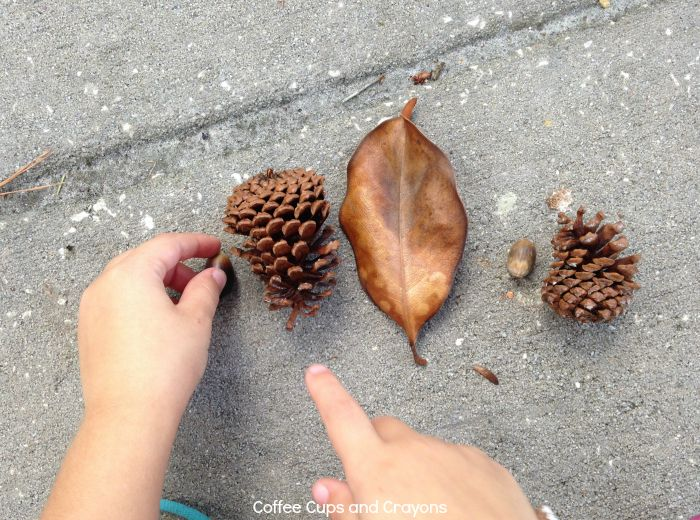 Resources
For the rekenrek:
On-line rekenrek for teacher demo: 
https://apps.mathlearningcenter.org/number-rack/
Rekenrek info and suggested lessons:
https://bridges1.mathlearningcenter.org/files/media/Rekenrek_0308.pdf
https://www.mathlearningcenter.org/sites/default/files/pdfs/LTM_Rekenrek.pdf

Clothesline Numberlines (and the PDF’s of the cards we made in the session):
https://mathwithmeaning.wordpress.com/tag/clothesline/

BC Numeracy Network
https://sites.google.com/view/bc-numeracy-network/home?authuser=0